Cascade Natural Gas Corporation Integrated Resource PlanTechnical Advisory Group Meeting #3
Tuesday, August 23, 2016
Cascade HQ – Kennewick, WA
AGENDA
Safety and housekeeping items
Introductions
Demand Side Management
IRP Carbon Assumptions
Market Outlook and Long Range Price Forecast
Price Elasticity
Scenarios, Sensitivities Planned
Avoided Costs Methodology
2016 IRP Timeline
Adjournment
2
Demand Side Management
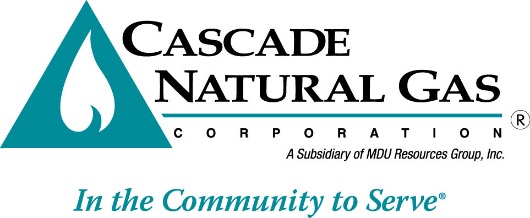 Purpose [of re-Running TEA-Pot]
Cascade Natural Gas uses Nexant Inc.’s in house developed Microsoft Excel-based modeling tool – TEA-POT (Technical/Economic/Achievable Potential) to run multiple scenarios to establish our market potential savings based on variable inputs within our Washington Service territory. 
TEA-POT was rerun with updated inputs for the Demand Side Management Chapter of Cascade’s 2016 Integrated Resource Plan. For the first time, it was run at the climate zone level of granularity, with separate unique inputs for each of the three geographic service territories.
This run represents proposed revisions to the Conservation Incentive Program tariffs discussed with our Conservation Advisory Group which will be submitted to the WUTC in September.
4
Key Inputs
Long term discount rate updated to 3.52% from 4.17%, derived from the average U.S. 30 year mortgage.
Inflation rate – decreased from 2% to 1%.
Updated transmission loss rate of 0.1348%.
Revised Administrative Budget forecast -Residential $550k based on transition to in-house rebate processing. Commercial/Industrial expected total investment increased to $900k for additional outreach efforts.
New proportional measure category cost distribution.
Updated Load Profile
New Demand Forecast & Avoided Costs* by Climate Zone.
New
TAG 3 Review
Updated
Changes
Rerun TEA-POT
TAG 4
*NOTE – Avoided Costs differ from July and may be updated one last time in September.
5
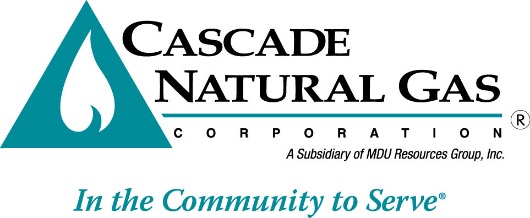 New Scenarios
Scenarios
Residential
Commercial & Industrial
Uses measures offered under the new proposed tariff
A mix of 30 and 50 percent of incremental costs for the incentive level, dependent upon the measure’s cost-effectiveness – as per consultation with the CAG.
Includes ALL measures from the Nexant Potential Study to reflect both Custom and Prescriptive program offerings
A mix of 30 & 50 percent incentive levels based on each measure’s cost-effectiveness
7
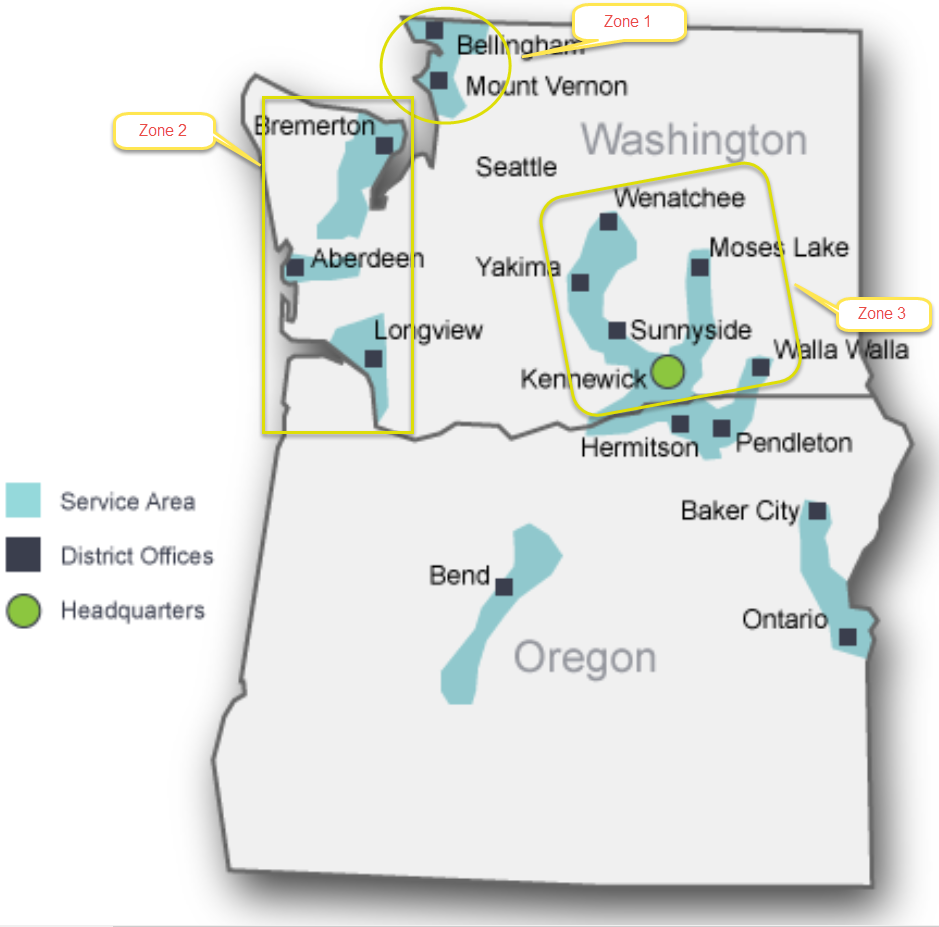 Climate Zone Map
8
Full Portfolio by Climate Zone
9
Full Portfolio by Customer Class
10
Regional Awareness
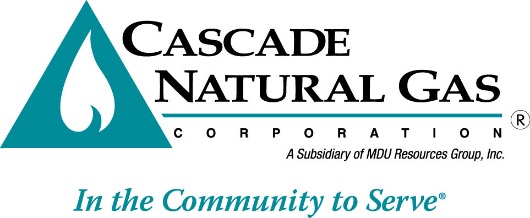 Areas of interest
Clean Air Rule
NEEA Regional Market Transformation Collaboration
Building Stock Studies
GUEP (Georgetown Utility Energy Prize) & other community involvement
12
DSM in the IRP
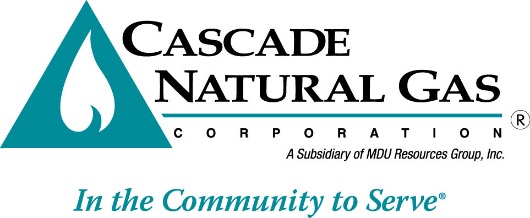 Noteworthy Changes
The DSM Chapter will be an Executive Summary in accordance with the commitment made to transition towards a separate Conservation Plan provided each December where the majority of the energy-efficiency planning process will take place
The majority of the Low Income program elements have been pulled out of the IRP to be addressed in the annual Conservation Plan per the July Conservation Advisory Group meeting
Smoother assimilation into the other IRP chapters will be reflected by moving from statewide conservation forecasts to a climate zone granularity. Focus will also be placed on how the Company incorporates the goals into its resource allocations and how the Company has the pieces in place to make sure its achievement potential is reached, including insights into items needing to be accomplished in the future10 year range to meet its goals
The DSM Chapter will discuss the Company’s motivation (through policy, commission directive, etc.), what has been accomplished, and how the Company is going to move forward including what the Company will do differently to accomplish our goals in the near future
Contains information pertaining to the Company’s study needs, Company’s regional collaborative efforts and the long-term benefits to its service territory in relation to those efforts
14
Residential Scenarios
Uses measures offered under the new proposed tariff
A mix of 30 and 50 percent of incremental costs for the incentive level, dependent upon the measure’s cost-effectiveness – as per consultation with the CAG.
15
Residential Measures’ Incentive Levels
30% of Incremental Costs
50% of Incremental Costs
Tankless Hot Water Heater
All Non Equipment Measures:
Insulation
Air Sealing
Built Green®
ENERGY STAR®
Entry Door
ESKs
Water Heater 0.67 EF
Combination Hydronic Space & Water Heat
Furnace, 95 percent AFUE
Hearths
16
Commercial & Industrial Scenario
Includes ALL measures from the Nexant Potential Study to reflect both Custom and Prescriptive program offerings
A mix of 30 & 50 percent incentive levels based on each measure’s cost-effectiveness
17
Commercial: Equipment Measures
30% Incentive Level
50% Incentive Level
ENERGY STAR
Convection Oven
ENERGY STAR Fryer
ENERGY STAR Griddle
High Efficiency Condensing Furnace 
High efficiency steam cooker
Combination Boiler and Hot Water Heater 
Combination Oven
Conveyor Oven
Direct Fired Radiant Heater
High Efficiency Condensing Boiler
High Efficiency Condensing Unit Heater 92% AFUE
High Efficiency Non-Condensing Unit Heater
High Efficiency Tank Condensing Water Heater
High Efficiency Tankless Water Heater
High Efficiency Water Heater
Solar Hot Water Heater
Heat Pump Water Heater
Natural Gas Heat Pump
18
Commercial: NON-Equipment Measures
30% Incentive Level
50% Incentive Level
Boiler Pipe Insulation
Demand Controlled Ventilation
Drainwater Heat Recovery
High Efficiency Commercial Gas Clothes Washer
Hot Water Pipe Insulation
Hot Water Temperature Setback
Motion Faucet Controls
Multi-tank Conveyor ENERGY STAR Dishwasher
Recirculation Controls
Roof insulation (retrofit only) R-30
Wall insulation (Retrofit Only) R-11
Windows -  Add Argon to Vinyl Lowe
Windows -  Add Low E and Argon to Vinyl Tint
Windows -  Add Low E to Vinyl Tint
Windows -  Non-Tinted AL Code to Class 40
Boiler Power Burner
Boiler Repair/Maintenance
Boiler Stack Economizer
Boiler Steam Trap 
Boiler vent damper
Boiler Waste Water Heat Exchanger
Duct Sealing and Insulation
Faucet Aerator
Floor Insulation
Heat Recovery
Hot Water Temperature Reset
HVAC Controls
HVAC System Commissioning
Low Flow Showerhead
Low-flow Pre-Rinse Spray Valve
Low-temp Door-Type ENERGY STAR Dishwasher
Ozone injection laundry systems
Pool Cover
Pool Spa Solar Heat
Refrigeration system superheat recovery DHW
Roof insulation (retrofit only)R-45
Solar Wall
Steam System Efficiency Improvements
Variable Volume Air System
Wall insulation - Tier 2: Min R-19
Windows -  Non-Tinted AL Code to Class 36
Windows -  Non-Tinted AL Code to Class 45
Windows - Tinted AL Code to Class 36
Windows - Tinted AL Code to Class 45
Ventilation Hood / Makeup Air
19
30% Incentive Level
Industrial Measures
Condensing Boiler 
Condensing Unit Heater 92% AFUE
Non-Condensing Unit Heater
Process Heating: HE Furnace 
HE Condensing Furnace
Boiler Power Burner
Boiler Repair/Maintenance
Boiler Stack Economizer
Boiler Steam Trap
Boiler vent damper
Duct Sealing and Insulation
HVAC Controls
HVAC System Commissioning
Refrigeration system superheat recovery
Roof insulation (retrofit only) R-30
Roof insulation (retrofit only) R-45
Space Heating O&M
Steam System Eff. Improvements
Wall insulation (retrofit only)R-11
Wall insulation (retrofit only)R-19
Waste Water Heat Exchanger
Windows - Non-Tinted AL Code to Class 36
Windows - Non-Tinted AL Code to Class 40
Windows - Non-Tinted AL Code to Class 45
Windows -Tinted AL Code to Class 36
Windows -Tinted AL Code to Class 45
50% Incentive Level
Direct Fired Radiant Heater
Demand Controlled Ventilation
Improved Process Heating Controls
Optimized Furnace Operations/Improved O&M
Windows -  Add Argon to Vinyl Lowe
Windows -  Add Low E and Argon to Vinyl Tint
Windows -  Add Low E to Vinyl Tint
20
Residential Conservation Forecast Potential
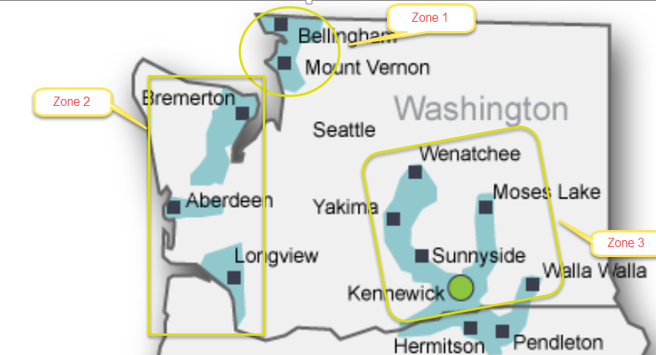 21
Commercial Conservation Forecast Potential
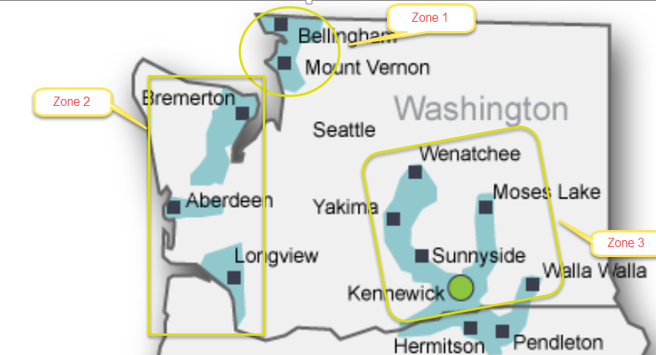 22
Industrial Conservation Forecast Potential
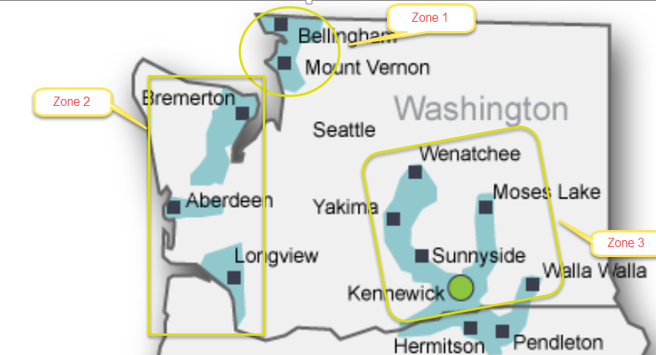 23
Commercial/Industrial combined Savings Potential Forecast
24
Climate Zone 1: Bellingham & Mt Vernon
25
Climate Zone 2: Bremerton, Aberdeen & Longview
26
Climate Zone 3: Kennewick, Walla Walla, Wenatchee, & Yakima
27
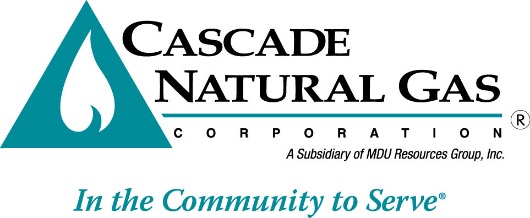 Monica CowlishawMGR, Energy Efficiency & Community OutreachMonica.Cowlishaw@cngc.comAmanda SargentConservation Analyst IIAmanda.Sargent@cngc.com
Questions?
28
IRP Carbon AssumptionsMark Sellers-Vaughn and Bruce Folsom
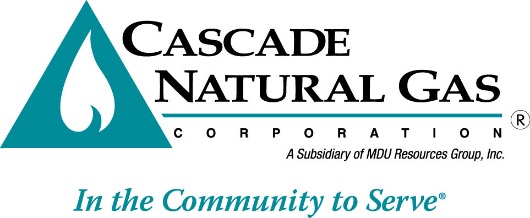 Topics to Cover Today
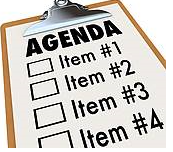 Purpose
Laying the Foundation
The National Focus
The Regional Focus
Washington
Oregon
Types of CO2 Adder Analyses
Fugitive Methane Emissions
Washington and Oregon Commission-Jurisdictional Planning Treatment 
Sensitivities and Impacts on Prices  
Proposed Direction 
Next Steps and Conclusion
30
Purpose
To support policies that cost-effectively achieve state and federal carbon emission reduction policies and regulations

To determine carbon methodology and assumptions                            for calculating inputs towards a 20 year avoided cost                             of natural gas, with associated two-year action items
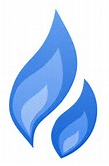 31
Laying the Foundation
Carbon dioxide is the primary source of greenhouse gas emissions (GHG)

The US Environmental Protection Agency (EPA) released its                                                final Clean Power Plan (August 2015) rule with required CO2                                  reductions by state, primarily directed towards electric generation

Electricity production fueled by natural gas produces significantly less CO2 emissions than coal plants; fugitive methane emissions from natural gas production wells, pipelines, storage, and distribution is a contributor to GHG but involves considerable uncertainty

CO2 cost-adders are to be applied to avoided costs to address the above

(NOTE: Numbers shown in this presentation are “draft” as this remains a work-in-process)
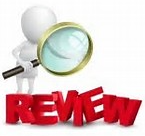 32
The National Focus
Clean Air Act, Section 111(d) gave the US EPA authority to promulgate state Clean Power Plan rules  
Reduce greenhouse gas emissions from covered                                            power plants by 32% from 2005 levels by 2030
US Supreme Court stayed implementation                                                 (February 2015)
Oral arguments heard June 2016 (DC Circuit Court of Appeals)
States may comply in two ways:
Rate-based – Reducing the average CO2 emissions rate (pounds of CO2/kilowatt-hour) from electric generating plants
Mass-based – Limiting the total emissions (tons of CO2 per year)
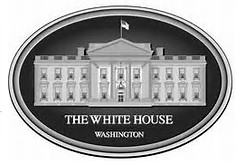 33
The Regional Focus
The Northwest Power Planning and Conservation Council (NPPC or Council) recently published its 7th Power Plan 
Released May 2016
Significant discussion, analysis, and scenarios                                            regarding CO2 contained in Chapters 3 and 15

Considerable prior regional collaboration regarding GHG
Such as the proposed cap and trade program of the Western Climate Initiative
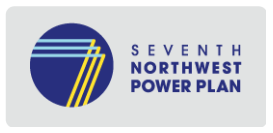 34
Washington
Draft Clean Air Rule published by the Department of Ecology (January 2016), with new draft in June
If adopted, would require LDCs to reduce CO2 emissions                                                by 5% from a rolling baseline
Reductions to come from efficiency, investment in                                           Washington facilities, and/or purchased allowances and offsets
 
Initiative 732 (I-732) – Clean Energy Future
Charges a carbon tax of $25 per ton of carbon
Lowers the sales tax by 1%
Grants tax rebate of up to $1,500 annually to 400,000 low income families
Eliminates the business and occupation (B&O) tax on manufacturing
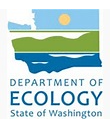 35
Washington (continued)
Potential other initiative in-progress 

Significant other state policies with CO2 impacts
Energy Independence Act (“I-937”)
Electric Vehicle Action Plan
And others
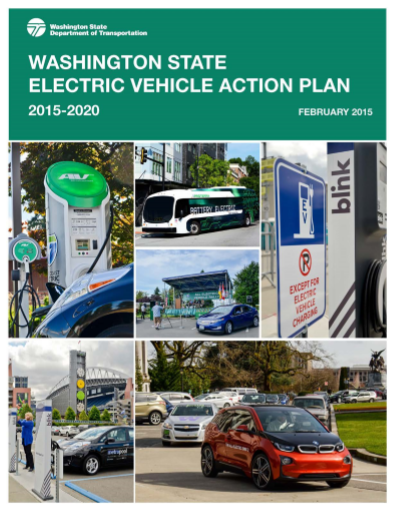 36
Oregon
“Coal to Clean” law adopted in 2016 (SB 1547)
Effectively eliminates coal power by 2030
50% renewable electric generation by 2040
Several other legislative proposals considered without adoption in 2016:
Replace GHG emission goal with cap and trade program (SB 1574)
Repeal GHG emission goal; requires Environmental Quality Commission to adopt goals and limits (HB 4068)
Additional proposals expected in the 2017 legislative session
Monitoring Northwest Natural Gas’ carbon program
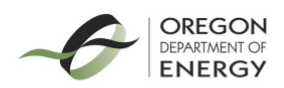 37
Types of CO2 Adder Analyses
The Northwest Power and Planning Council summarizes applicable approaches.  While directed to the electric industry, these are provided as illustrations of the potential scope of methodologies and recently-performed analyses

Eight approaches were applied by the Council:
Social Cost of Carbon (Mid-Range and High) – two approaches
Carbon Cost Risk (e.g., $0 - $110/ton) – one approach
Regional Renewable Portfolio Standards at 35% – one approach
Maximum Carbon Reduction (Existing Technology, Coal Retirement, Coal Retirement with the Social Cost of Carbon, Coal Retirement with the Social Cost of Carbon and No New Gas) – four approaches
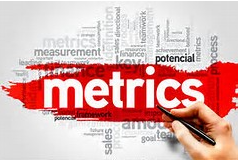 38
Types of CO2 Adder Analyses (continued)
Four additional scenarios included:
Planned Loss of a Major Non-GHG Emitting Resource (i.e., 1,000 aMW of hydro)
Unplanned Loss of a Major Non- GHG Emitting Resource
Faster Conservation Deployment
Slower Conservation Deployment

Four sensitivity analyses were performed:
No Demand Response
Low Natural Gas and Wholesale Electricity Prices
Increased Market Reliance
Lower Conservation
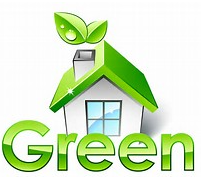 39
Fugitive Methane Emissions
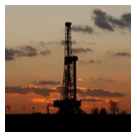 Fugitive methane (a major component of natural gas) occurs                             during production, transportation and distribution
Ranges of methane emissions vary, with new production facilities now                                coming in around 1%

Council’s 7th Power Plan 
“…there is considerable uncertainty around such issues as whether its impacts compared to carbon dioxide are over or under-stated…and whether accounting for the methane emissions from coal production would also raise that fuel’s full life-cycle climate impacts…”
“…will likely draw on gas production new wells which have lower fugitive emissions…”
“…unless new pipeline capacity is needed, fugitive emissions from pipeline leaks remain relatively constant…”
Summary: Electric generation fueled by natural gas has significantly less CO2 emissions than electric generation from coal.  Including fugitive methane emissions, natural gas remains with lower CO2 emissions
40
Washington and Oregon Commission-Jurisdictional Planning Treatment of CO2 Emissions
Local Distribution Companies:
   (note all based on NPPC forecast using the carbon cost risk approach)
PSE  
In its 2015 IRP, modeled three CO2 prices:  No Federal CO2 price                               ($0/ton); Mid CO2 price ($13/ton in 2016 to $54/ton in 2035); High                                  CO2 price ($35/ton in 2020 to $120/ton in 2035)
Northwest Natural Gas 
In its “2016 IRP Draft for Public Comment,” for Oregon, begins in 2021 at $7/ton with $28/ton in 2035 and for Washington, starts at $7/ton in 2017 with $32/ton in 2035)
Avista 
In it draft 2016 slides, adder begins in 2018 ($10/ton), escalating to $20/ton (2035)
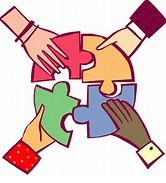 41
Current Efforts by Cascade re GHG Reduction
Cascade is addressing CO2 in the following manner

Energy efficiency programs

Encouragement of the direct use of natural gas 

Methane recapturing and leak prevention
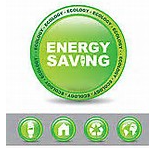 42
Proposed Direction
Apply CO2 adders from 7th Plan
Apply Carbon Cost Risk approach
Near time price of $10/ton escalating to $35 per
    ton in 2035

Include:
Ranges 
Sensitivity analyses

Determine impact on prices
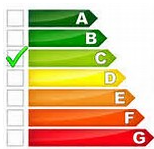 43
Next Steps and Conclusion
Incorporate carbon planning assumptions into modeling
Will provide a brief update of the modeling impacts                               at TAG 4
Conclusion…
Regarding expectations, lesser impact on customers as                           compared to the electric utility industry
Impact of ranges and sensitivity analyses will be presented                                to the TAG when modeling is performed
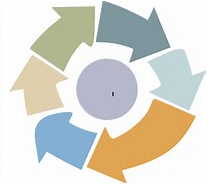 44
Questions…
…and thank you
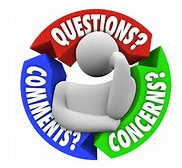 45
Market Outlook and Long Range Price Forecast
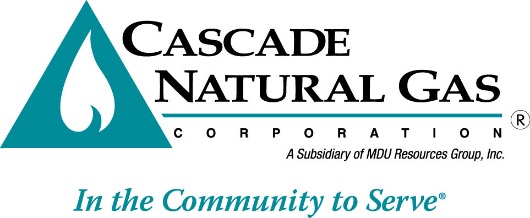 Market Outlook
Reductions in projected demand, a slow economic recovery, and the new reality of a vast North American supply of natural gas all combined to change the nature of projects now being considered by the region. Today’s market for regional infrastructure capacity has evolved from valuing diversity to equally valuing reliability
Although US Economic growth underperformed many projections, there are reasons to be optimistic about the US economy on a macro level, including fairly low unemployment rates and a possible signaling of an increase to the Fed Funds rate before the end of the year
Currently, the Yakima River Basin reservoir is filled to about 54% capacity, while the 5 major Oregon River Basins are filled to about 44% capacity. According to a recent report by the DoE, the US has the ability to increase the amount of gigawatts generated by dams by 50%, by the year 2050, through a more efficient use of our current dam system.
With CO2 emissions from Natural Gas surpassing that of Coal for the first time since 1972, regulators are looking at cracking down on Methane emissions from the Oil and Gas industries. These regulations are being challenged by industry groups, who look to highlight the positive impact natural gas has had in lowering CO2 emissions. 
Natural Gas Storage continues to rise. As of August 12th 2016 stocks are 361 Bcf higher than last year YoY, a 12.2% increase. Forward projections indicate that storages will continue to rise in the US over the next few weeks. In addition, the Southern California Gas Company is looking to resume injections at their Aliso Canyon facility, subject to regulatory review and well tests.
US Economic Growth was only 1.2% for Q2 2016, unemployment at 4.9% 
Indications from the President of the NY Fed may be signaling at least one more Fed rate increase before the end of 2016
47
Long Range Price Forecast
Cascade’s long term planning price forecast is based on a blend of current market pricing along with long term fundamental price forecasts. 
The fundamental forecasts include Wood Mackenzie, the Energy Information Administration (EIA), the Northwest Power Planning Council, Bentek and the Financial Forecast Center’s long term price forecasts. 
Market, particularly in near term is heavily influenced by Henry Hub prices
While not a guarantee of where the market will ultimately finish, Henry Hub NYMEX is the most current information that provides some direction as to future market prices
48
Long Range Price Forecast
Wood Mackenzie's long-term forecast is at a monthly level by basin.  We use this to help shape the forecast’s monthly basis pricing. 
We also rely on EIA’s forecast; however, it has its limitations since it is not always as current as the most recent market activity. Further, the EIA forecast provides monthly breakdowns in the short term, but longer term forecasts are only by year. 
We assign a weight to each source to develop the monthly Henry Hub price forecast for the 20 year planning horizon. 
Although it is impossible to accurately estimate the future, for trading purposes the most recent period has been the best indicator of the direction of the market. However, Cascade also considers other factors (historical constraints) which can lead to minor adjustments to the final long range forecast.
49
Long Range Price Forecast
Considerations in weight assignments
Typically, highest weight is given to NYMEX for the near term (approximately 3-5 years) then the others take on increasing weight over the horizon
Wood Mackenzie (monthly, covers all basins)
EIA (industry barometer, annual long term
NPPC (regional perspective, but recognize it is also a blend)
Bentek (3-5 years out years)
Financial Forecast Center (typically only a few years)
50
Current Pricing
The Henry Hub natural gas spot price averaged $2.82/MMBtu in July, up 24 cents/MMBtu from the June average.
 Price increases reflected warmer-than-normal temperatures in July, which led to increased demand from the electric power sector. Despite the increase in spot prices, prices still remain low enough to support significant natural gas-fired generation.
 EIA expects natural gas prices to gradually rise throughout the forecast period. Forecast Henry Hub prices average $2.41/MMBtu in 2016 and $2.95/MMBtu in 2017.
51
As of Thursday, August 18th Natural gas prices are relatively unchanged this morning with the prompt contract up about a cent from August 17th’s close. September futures contract was also unchanged, settling 0.2 cents higher at $2.619/MMBtu, as the market stands pat in anticipation of Thursday’s EIA storage report. The rest of the curve was slightly higher, as the Calendar 2017 and Calendar 2018 swaps increased by 1.7 and 0.9 cents, respectively. Prices in the Northeast cash market were mostly lower due to expectations that temperatures will return to historical norms
52
Long Range Price Forecast
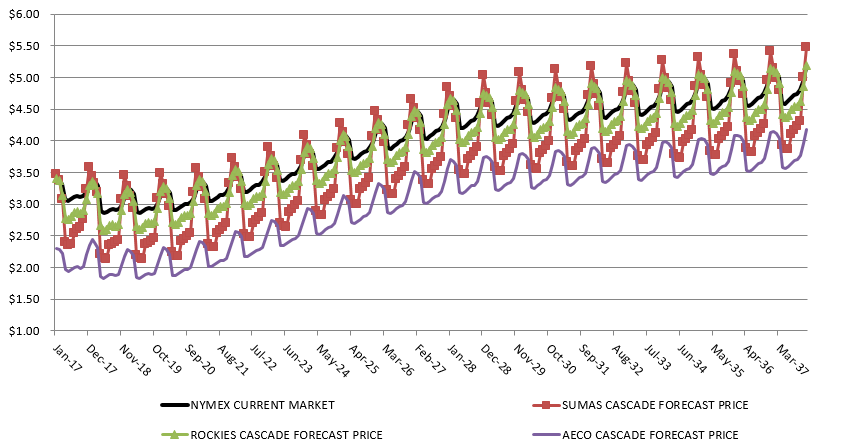 53
Base Weights in Draft 2016 IRP Price Forecast
54
Price Elasticity Overview
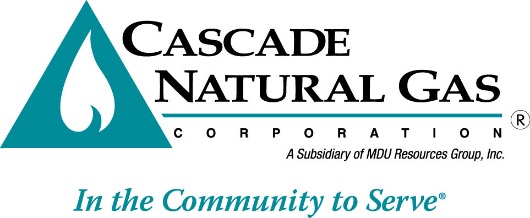 Price Elasticity—Context and Import
Price elasticity is an economic concept which recognizes that customer consumption                            changes as prices rise or fall. The amount of this change (or “elasticity”) is a function                                     of other available products (i.e., substitutes) or the ability for customers to go without                                 or use less, with no meaningful impact on their personal life or in commerce.  “Price                            signals” is a term used to describe how customers see or expect future pricing to                                      affect them.

Price elasticity is expressed mathematically as a coefficient describing the amount of                            change in consumption per change in price. By way of example, a price elasticity                                   factor of negative 0.10 means a consumer will reduce usage by one percent if the                                     price increases by 10%. Conversely, a positive 0.10 coefficient factor for a 10% price                          decrease would predict customers would increase consumption by 1.0%. For products                            with high substitutability, the coefficient factors are high (e.g., greater than 0.50) and                                 vice versa.

Price elasticity can be highly temporal. Consumers may not be able to make changes to short-term price increases or decreases. Yet, several years out, that same customer may replace equipment or make behavioral changes to use significantly less or more of a product depending on whether, over the long term, the product is more or less expensive, respectively.
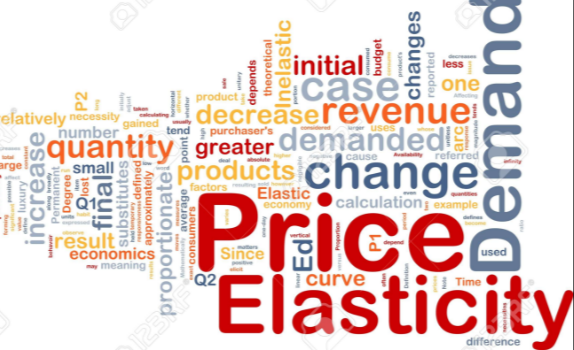 56
Price Elasticity—Context and Import (cont’d)
The import of price elasticity to natural gas integrated resource planning lies in the twenty year period over which the demand forecasts are estimated. This forecast (or range of forecasts under scenario planning) is a key determinant of the avoided cost. Low price elasticity in a rising natural gas price environment, would suggest forecasted higher load would not change and more natural gas would need to be acquired, with corresponding delivery infrastructure. However, if usage materially decreases with higher prices, then less purchases and capital investment by a local distribution company (LDC) would be necessary. Thus price elasticity effects the avoided cost.

Because avoided costs are integral to conservation planning, among other components, the impact of price elasticity on consumer consumption is particularly important.

The previous discussion is a relatively academic explanation. Application of price elasticity to natural gas resource planning presents several confounding issues.
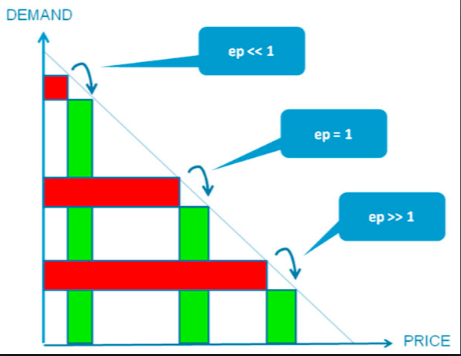 57
Factors Affecting Price Elasticity
Several attributes of the regulated utility environment cause price elasticity calculations to be difficult to calculate with precision. These include… 
Within customer classes, the type of                                              customer usage varies:
Residential—heating and non-heating
Commercial—heating and processing
…leading to a general inability to make                                                                                         short-term changes in usage other than some                                                                        behavioral modifications.
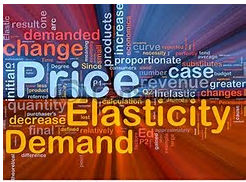 58
Factors Affecting Price Elasticity (cont’d)
Regulatory protocols reduce direct price signals:
Annual purchased gas adjustments can be increases or decreases of unknown magnitude
General rate cases and price changes are assumed by                        customers to occur annually or biannually
…leading to customer uncertainty of future pricing other than                                        a preconception that prices will rise.

Billing plans reduce direct price signals:
Average, or levelized, billing which results in twelve equal                        monthly payments adjusted annually, is a service to customers but does not send direct price signals. For customers not on a level payment plan, seasonal temperature changes appear as increases in monthly bills during cold months and decreases during warmer months
…leading to a misunderstanding by customers of future pricing.
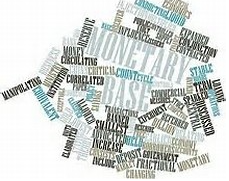 59
Other Factors
Several items reduce load growth over time, regardless of price elasticity and price signals:

Economic conditions
Conservation
Building codes and appliance standards (which are already                                                                                built into forecasts)
Technology
…leading to historical data that includes reductions in usage                                                                                          irrespective of pricing.

To the above can be added subjective items such as customers’ general propensity to use less of many products. Additionally, electricity and natural gas pricing now move in tandem.

This causes difficulty for customers to receive meaningful price signals and difficulty for utilities to isolate primary factors for long term price elasticity calculations (other than inflation).  Regardless, it isn’t clear that customers may not return (or rebound) to historic usage after a higher or lower price excursions.
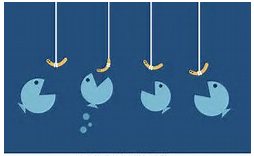 60
Other Studies
Several price elasticity inquiries are traditionally referenced in regional price elasticity discussions. These include:

The American Gas Association (AGA) released a study in 2007 identifying the short-run price elasticity coefficients for the Pacific and Mountain regions to each be -0.07 with a low and high range of -.03 and -0.13 respectively. The long-run estimates were -0.12 (Pacific) and -0.10 (Mountain), with the range being between -0.01 and -0.29.

 Regional differences in price elasticity for demand of energy were                                        examined, with the conclusion that the geographic area of a utility’s                                          service territory results in the statistical significance of price                                                    becoming more uncertain. This suggests that for Cascade—with its                 customers spread over two states in smaller sections—relatively precise                          price elasticity coefficient factors would either not be available or would                              be costly to determine with lesser benefits of doing so.

Use per customer has been decreasing over the past thirty years prompted by multiple factors, including systemic items such as conservation, building codes and appliance standards and behavioral influences such as the 2008 recession.
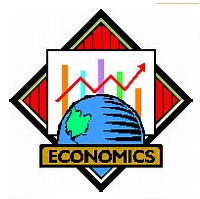 61
Options for Price Elasticity Treatment
Options exist for treatment of price elasticity in IRPs. One option is to incorporate coefficient factors into linear modeling. 

Alternatively, modeling of future pricing effects can be                                    pursued through calculations that iterate a series                                                           of cost environments based on primary variables. This is                                           part of evolving forecast methodologies.

Other regions are experiencing similar examinations of appropriate coefficient factors and/or more exhaustive and iterative modeling methods.

A short-run coefficient factor of -0.10 and a long-run factor of -0.12 would be justifiable for Cascade’s current IRP process, given the temperature differentials of its service territory, east and west of the Cascade Mountains. Low and high ranges would be justifiable at plus or minus 0.07.
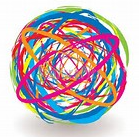 62
Price Elasticity - Conclusion
Integrated Resource Planning (IRP) includes demand forecasting over a twenty-year horizon. Load growth needs to take into account several factors over this period due to aspects effecting customer usage. Price elasticity (or changes in consumption based on changes in price) is one such factor.  
Price elasticity exists, yet determining specific coefficient factors for linear modeling is inexact.
A range of coefficient factors will be used to test sensitivities of the factors and impacts to the forecasts.
Given Cascade’s diverse geographical territory, statistical significance of price elasticity coefficients is uncertain.
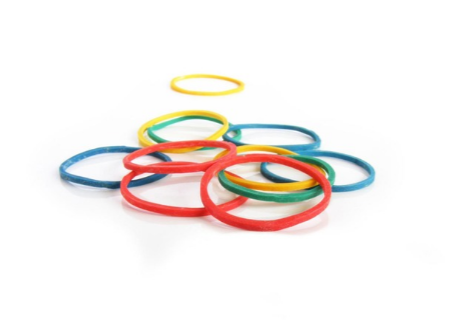 63
Price Elasticity – Conclusion (cont’d)
Several complicating factors effect price elasticities:
Regulatory mechanisms (e.g., purchased gas adjustments—PGAs—and general rate cases) which dampen price signals
Historical data (embedded with effects of conservation, technology, and economic conditions) renders reliance on this data imperfect for precise price elasticity determination
The retail price of most “substitutable” fuel—electricity—moves with the cost of natural gas, thereby lessening the economic value of alternative fuels to customers.
Evolution of modeling suggests that future IRP modeling should incorporate iterative quantitative equations to allow built-in price elasticity effects. 
Regardless of the above, price elasticity must be taken into account. For Cascade’s current IRP cycle, a short-run coefficient factor of -0.10 and a long-run factor of -0.12 with ranges of plus or minus 0.07 is justifiable, given regional studies and other utilities’ modeling efforts.
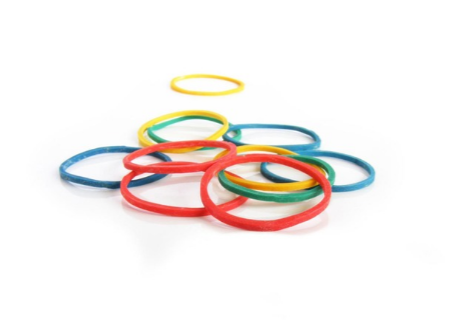 64
SENDOUT Scenarios and Inputs
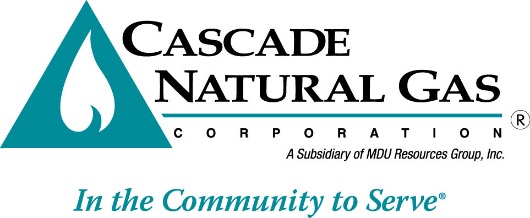 SENDOUT model
Cascade utilizes SENDOUT™ for resource optimization
This model permits the Company to develop and analyze a variety of resource portfolios to help determine the type, size, and timing of resources best matched to forecast requirements.
SENDOUT™ is very powerful and complex. It operates by combining a series of existing and potential demand side and supply side resources and optimizes their utilization at the lowest net present cost over the entire planning period for a given demand forecast.
66
SENDOUT model
SENDOUT™ utilizes a linear programming approach
The model knows the exact load and price for every day of the planning period based on the analyst’s input and can therefore minimize costs in a way that would not be possible in the real world.
Therefore, it is important to acknowledge that linear programming analysis provides helpful but not perfect information to guide decisions.
67
Modeling Transportation In SENDOUT®IS A BALANCING ACT OF REALITY AND SUBJECTIVE APPLICATION
79
Start with a point in time look at each jurisdiction’s resources
	We start with the Nov16-Oct17 PGA portfolio 
Contracts –Receipt and Delivery Points
	We start with current transport contracts, using centralized receipts and approx. 66 delivery locations
Rates
	Current contractual, with CPI increase every 3 years

Contractual vs. Operational
Contractual can be overly restrictive
Operational can be overly flexible
Incorporating operational realities into our modeling can defer the need to acquire new resources.
Gas Supply’s job is to get gas from the supply basin to the pipeline citygate. 
	IRP focus is on the core
Operations job is to take gas from the pipeline gate to our customers.
	Operations focus is on the system, not just the core
Limiting factor is receipt quantity –how much can you bring into the system?
68
Modeling Challenges
Supply needs to get gas to the citygate.
Many of our transport agreements were entered into decades ago, based on demand projections at that point in time.
Sum of receipt quantity and aggregated delivery quantity can help identify resource deficiency depending on how you allocation the rights
The aggregated look can mask individual city gate issues for looped sections, and the disaggregated look can create deficiencies where they don’t exist.
In many cases operational capacity is greater than contracted.
SENDOUT has perfect knowledge
69
Major resource issues on the horizon
Addition alternatives to be considered during IRP process
NWP I-5 Expansion
Realignment of MDDOs to citygates
Palomar/Cross Cascades
Pacific Connector
Incremental Nova
Incremental Foothills
Incremental GTN (north to south)
Biofuel
Satellite LNG
Mist Storage
AECO Storage
Wild Goose Storage
Gill Ranch Storage
Ryckman Creek Storage

Began discussions with Niska Partners to gather information to model AECO Hub Storage in the 2016 IRP.  In addition, we will be considering Wild Goose, Gill Ranch, Mist and Ryckman Creek storage

Working with GTN to develop a narrative to explain how our long path capacity can be used to meet peak day shortfalls.
70
Considerations
Does is get supply to the gate?
Is it reliable/firm?
Does it have a long lead time?
How much does it cost?
New build vs. depreciated cost 
The rate pancake
Is it a base load resource or peaking?
How many dekatherms do I need?
What is the “shape” of resource?
Is it tried and true technology, new technology, or yet to be discovered?
Who else will be competing for the resource?
71
SENSITIVITIES ANALYSES
72
Supply Side Alternatives Modeled
73
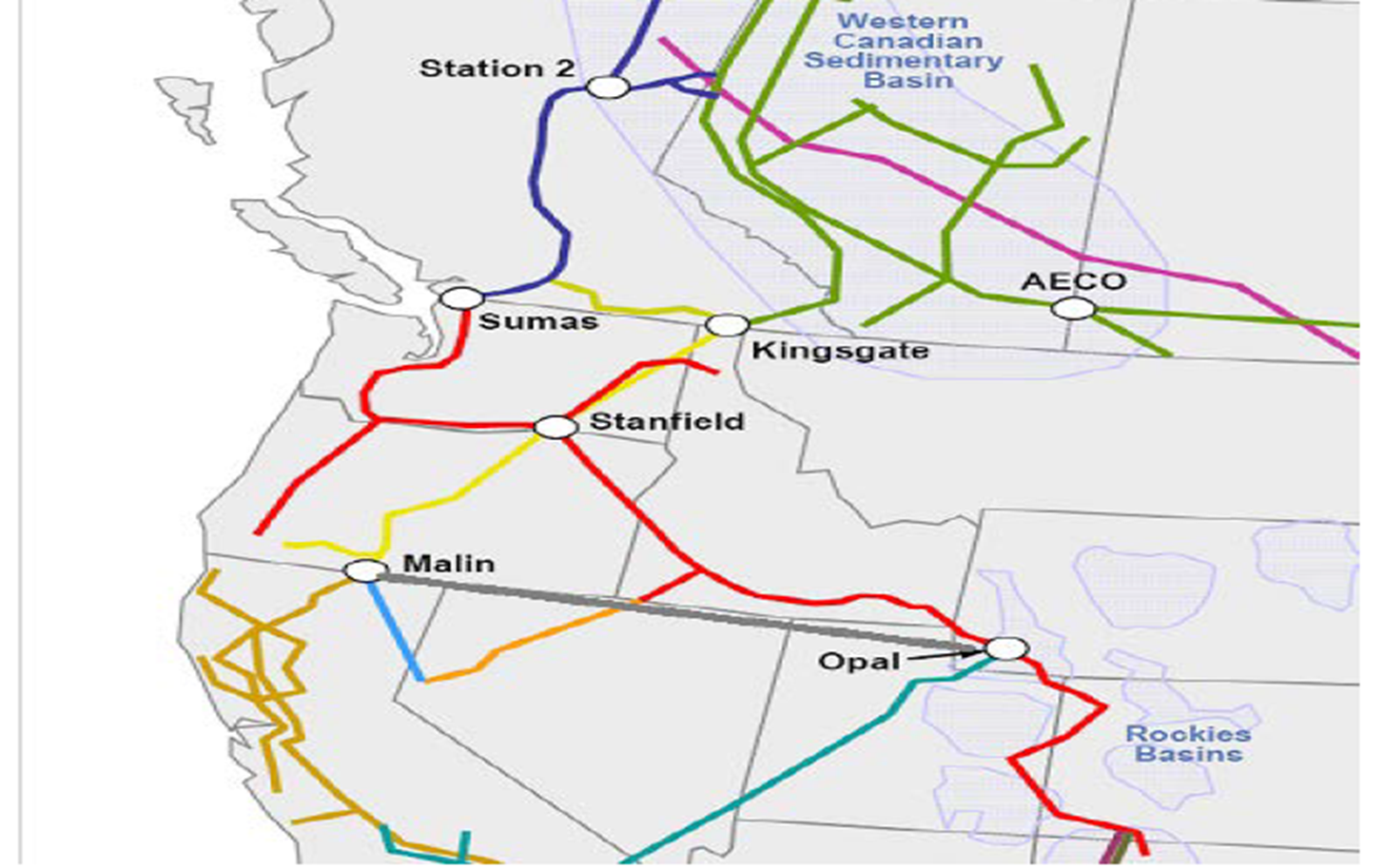 74
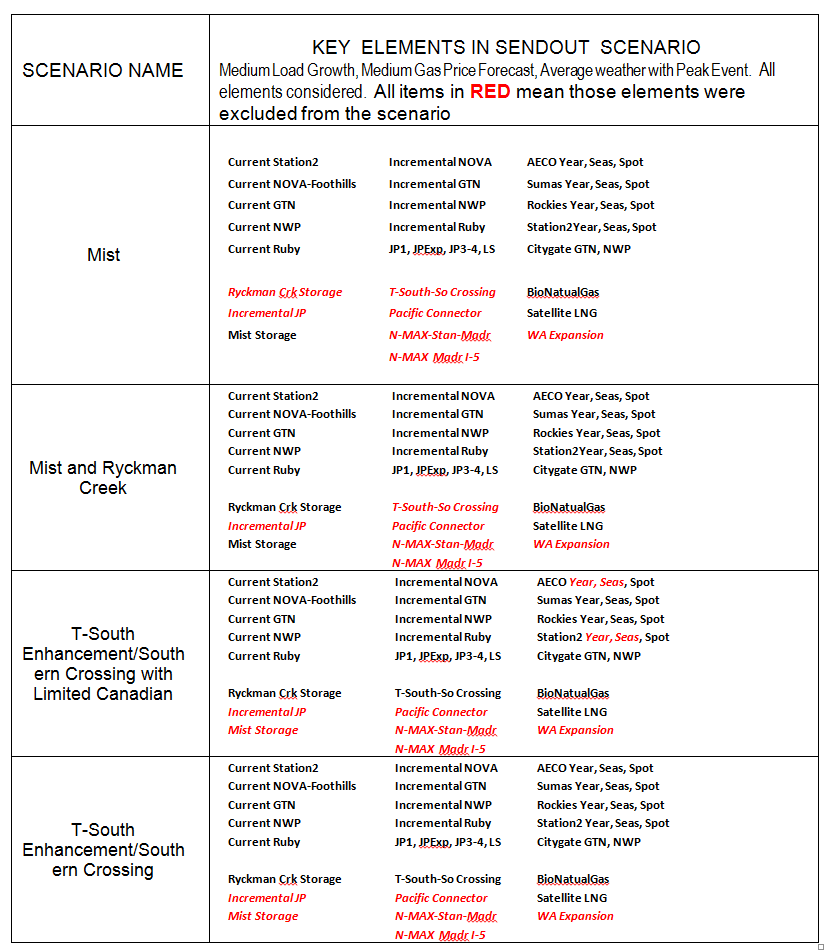 75
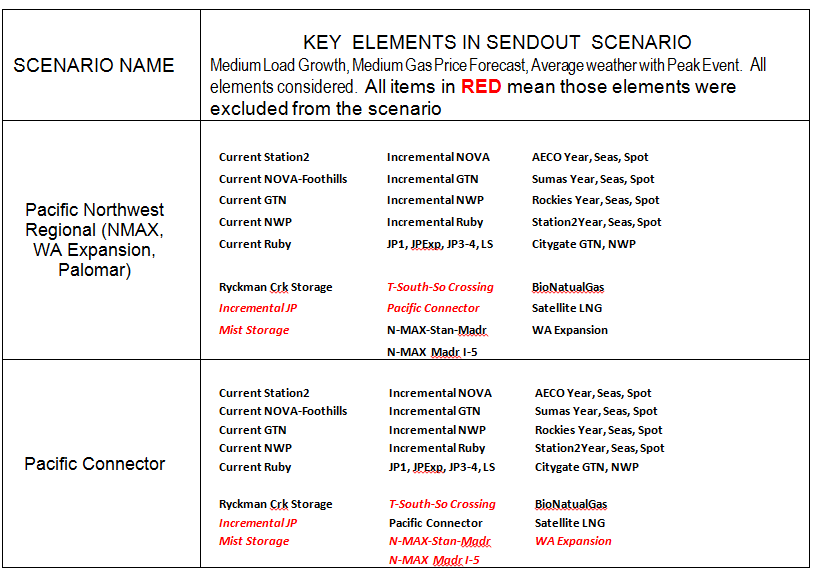 76
Some additional guidance from stakeholders needed…
LRC analysis considers public policies adopted by the Federal government or Washington state regarding resource preference
LRC analysis considers risks imposed on ratepayers
LRC analysis considers cost of risks associated with environmental effects including the emission of carbon dioxide
Plan develops forecasts using methods that address changes in the number, type and efficiency of natural gas end-users
Plan includes at least a 10-year long range planning horizon
77
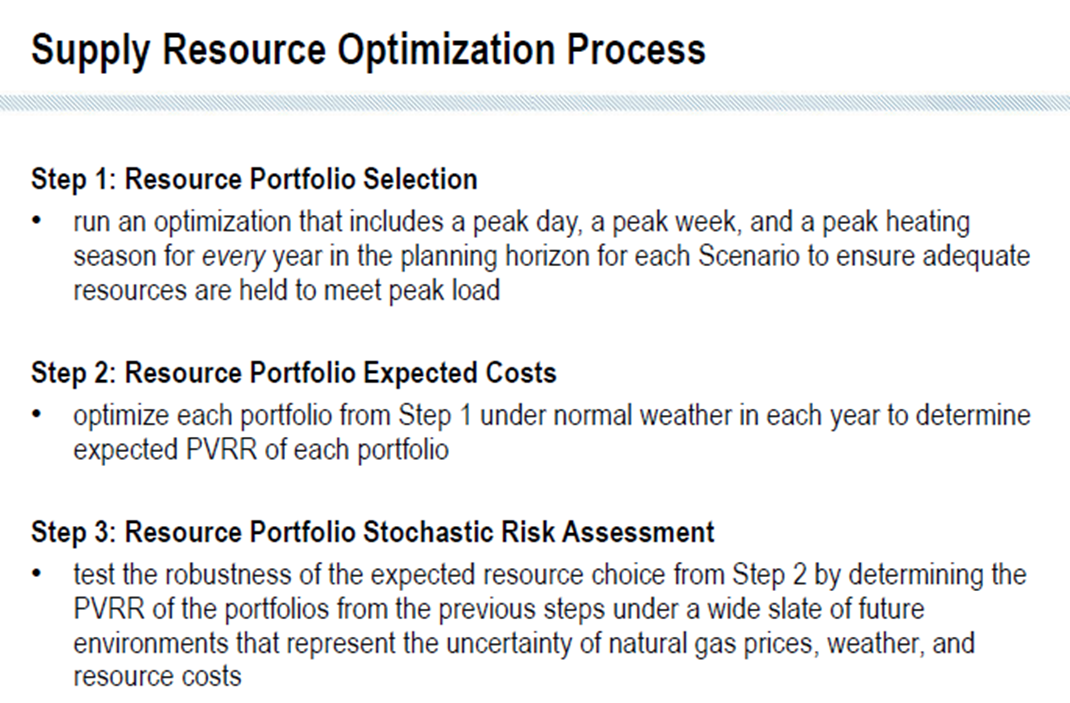 78
79
Avoided Cost Overview
As part of the IRP process, Cascade calculates a 20‐year forecast and 45 years of avoided costs.
The avoided cost is an estimated cost to serve the next unit of demand with a supply side resource option at a point in time. This incremental cost to serve represents the cost that could be avoided through energy conservation. 
The avoided cost forecast can be used as a guideline for comparing energy conservation with the cost of acquiring and transporting natural gas to meet demand. 
Cascade evaluates the impact that a range of environmental externalities, including CO2 emission prices, would have on the avoided costs in terms of cost adders and supply costs.
We produce an expected avoided cost case based on the medium forecast (base case) peak day.
80
Costs included in the avoided cost calculation
The long term gas price forecast compiled from a consultant’s gas price forecast (which is the majority of the cost);
A price for carbon included in the gas price forecast, which has been embedded by price forecast consultant
Gas storage variable and fixed costs
Upstream variable and fixed transmission costs;
Peak related on‐system transmission costs; and
A 10 percent adder for unidentified environmental benefits, as recommended by the Northwest Power and Conservation Council (“NWPCC”).
81
METHODOLOGY
The SENDOUT® resource planning model  is used to generate the avoided costs.
SENDOUT® contains a marginal cost report which lists the daily incremental cost to serve the next unit of demand for each demand region.
The model determines the lowest cost method for serving the next unit of demand and computes a marginal cost.

ALTERNATIVE RESOURCES CONSIDERED 
With regards to alternative resources considered in the optimization of the portfolio, there is a level of uncertainty as to when certain alternative supply side resources will materialize and yet a base case needs to be created to calculate the avoided cost.

Using the base case demand parameters as inputs, including the design weather pattern, and base case customer and gas price forecasts, in addition to existing supply side resources, the Company’s resource portfolio for purposes of the avoided cost calculation might include:
Ryckman Creek storage
Incremental NGTL, Foothills, GTN and NWP transport (all of which are allocated between Oregon and Washington).
Also, a small level of satellite LNG and biogas is also included in the base case—however; these two alternative resources are assigned directly to Washington.

NOTE:  The optimal portfolio will be available until TAG 5.  Some of the assumptions above are subject to change.
82
2016 IRP Timeline
83
NEXT STEPS?
Cascade Natural Gas Corporation Integrated Resource PlanTechnical Advisory Group Meeting #3
Tuesday, August 23, 2016
Cascade HQ – Kennewick, WA